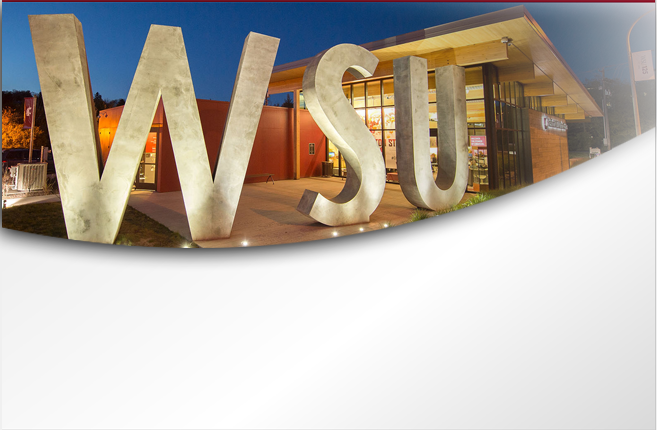 Welcome to 
Washington State University!
Revised May 2018
[Speaker Notes: Begin with introductions, including name, department, and start date.  Depending on the size of the group, you may consider asking if they are new to the area.

In front of you, please note the handout that contains relevant information including telephone numbers, websites, and email addresses for the various departments and offices that we discuss, as well as a copy of the presentation if you wish to take notes.]
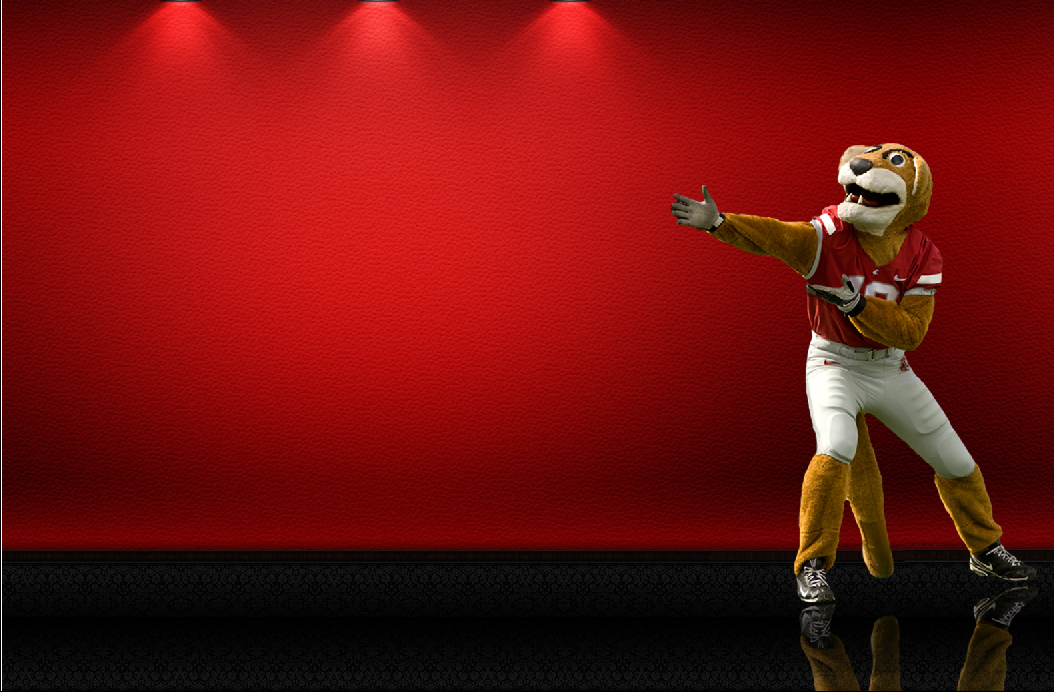 Congratulations!
. . . on your new appointment!
Faculty
Administrative Professional
Civil Service
Bargaining Unit
[Speaker Notes: First of all, CONGRATULATIONS!  

Today’s job market is very competitive, as you know, and WSU is recognized as a premier employer in the state of Washington.  As such, it is likely a great many other capable individuals applied for the position you now hold. Being selected as the top candidate is indeed a significant accomplishment and you represent “the best of the best!”  And so, on behalf of the entire Washington State University community, congratulations and – once again - welcome aboard!  How about giving yourselves a round of applause?  You deserve it!

Here at WSU there are many different employee types, each with its own set of conditions and guidelines.  The orientation your are about to begin is particularly applicable to Faculty, Administrative Professional, Civil Service, and Bargaining Unit employees.]
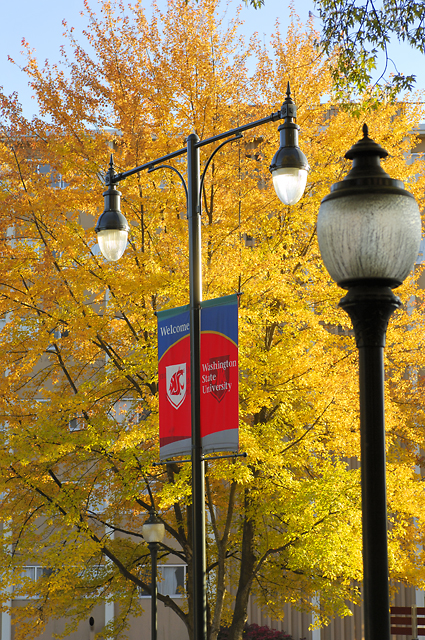 History

WSU Employment

Training & Development

Policies & Resources
[Speaker Notes: This orientation has been broken into three parts. Over the next hour or so, we will cover information on the topics listed here.  The goal is to familiarize you with WSU as well as ease your transition as a new employee. 

As we move through this material there will be time for questions.  Please feel free to stop me at any time with your questions or follow-up to the information I am presenting today. For those who are joining us by videoconference, please be aware that it is difficult for me to see you so if you have questions, please just start talking.  

You should each have a copy of the PowerPoint slides I am using, as well as a Resource Guide listing all the offices and contact information included in this presentation.  (Check with the non-Pullman participants to make sure they have these materials)

This section is due to end around 10 am, at which time you will be invited to take a 15 minute break.]
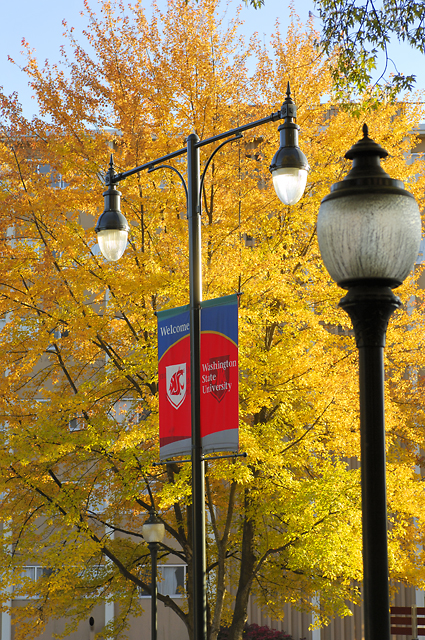 Medical Benefits

Retirement Plan Information

1:30-2:30Faculty & Administrative Professionals

3:00-4:00Civil Service Employees
[Speaker Notes: When you return, you will be greeted by members of our Employee Benefits section.  They will describe medical and dental coverage options available to you, as well as other related aspects of your benefits package.  You will need the benefits packet you received in the mail at this time.  However, if you did not yet receive this packet or perhaps forgot to bring it with you today, one will be provided when they arrive.

This portion of the program concludes at 12:30.  

Orientation continues this afternoon with information regarding your retirement plan options.  (Give room locations and let Pullman participants know that Butch holding the “New Employee Orientation” sign will be set out front.) Since different options exist for different employee types, two separate sessions are planned:

1:30-2:30: Faculty and Administrative Professional employees
3:00-4:00: Civil Service employees

Even if you have not pre-registered for the appropriate session, please try to attend.  It is critical that you receive this information and make your personal choices early in your career:

Medical, Dental, Long Term Disability Insurance:  31 days for all employees
Retirement:  30 days for AP and Faculty
Retirement:  90 days for Civil Service and Eligible Hourly]
Humble Beginnings
[Speaker Notes: Perhaps the best place to begin is – well – the beginning!  Let’s take a brief look as some of the history and background that has molded this institution into what it has become today. 

The Morrill Act of 1862 was proposed by Justin Morrill, a Vermont Senator who has come to be regarded as the “Father of the Land Grant College”. This act granted every state in the union 30,000 acres of federal land for every member of its congressional delegation.  This land was then sold and the funds were used for the creation of that state’s “land-grant” institution.  The missions of these new colleges were to emphasize teaching and research in agriculture, mechanical arts, military sciences, and the “classics.” They also had to be open and accessible to Americans from all walks of life.

Washington earned statehood on November 11, 1889.  Our newly formed Congress quickly acted to create its own land college. Originally known as the “Washington State Agricultural College and School of Science”, or WAC, our birthday is March 28, 1890.  However, we were really just a “paper” college at this time.  It took a little longer to select a site, erect buildings and hire staff and faculty for our new college.

Finally – nearly two years later – WAC opened its doors to welcome its first 59 on a cold January 13, 1892. 

Not long after that we experienced our first name change.  In 1905, 15 years after WAC was founded, the institution changed it’s name to Washington State College.  Agriculture is still a cornerstone of our heritage and continues as a thriving college today, but the change in name reflects the addition of many other academic and scientific programs.]
Class of ‘97
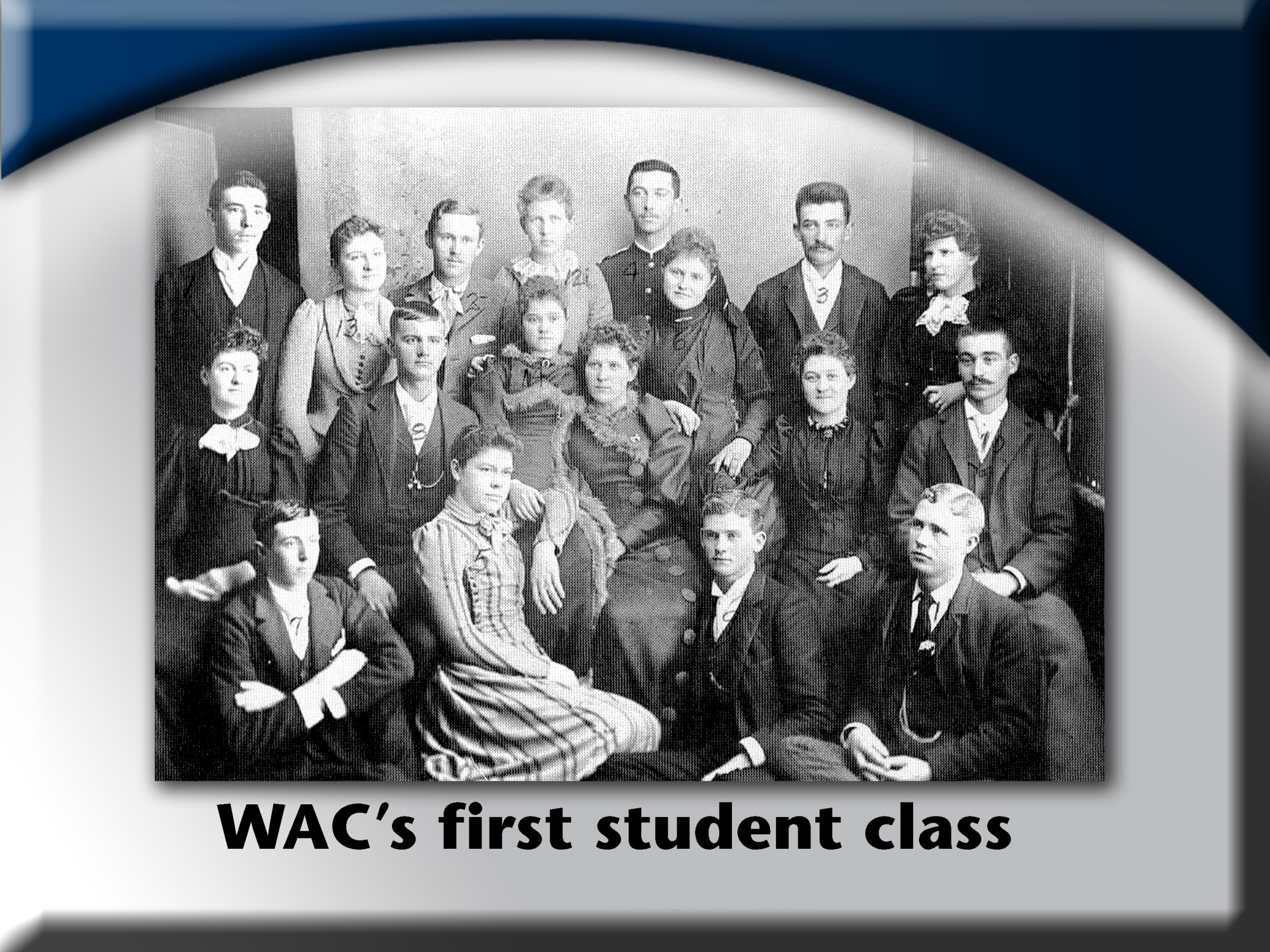 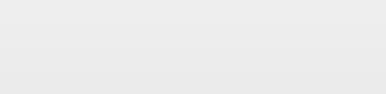 [Speaker Notes: 1897 marked the year of our very first graduating class.  It was a class of 7, pictured here with members of the faculty.]
Colors, Mascots, and Names, Oh My!
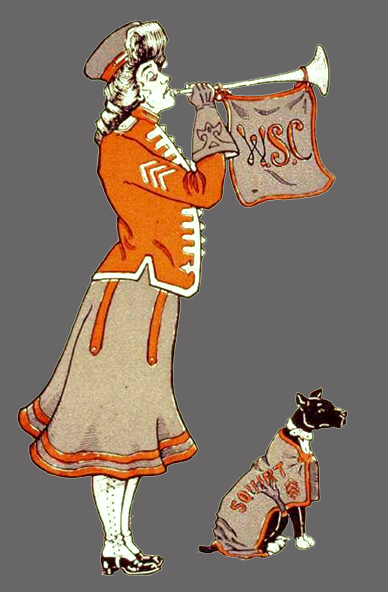 [Speaker Notes: I sometimes think of those first years as a “search for identity.”  We changed our name early on, we struggled with school colors, our team mascot had a name while the team cycled through several choices.  Here is just a little bit of that story:

Great slide to have people guess- ex: Does anyone know what the original school colors were?

Believe it or not, the colors were not always Crimson and Gray. Until 1916, inspired by the Palouse sunsets, Pink & Blue were the schools first colors. These were selected by our first president’s wife who, the story goes, was struck by the intense pink and blue sunsets here on the Palouse and petitioned her husband to select them for the college.

Through the early years we tried out a few different names for our teams.  At different times we were the Warriors, the Indians and the Farmers.  In spite of this indecision, we were sold on our beloved fox terrier mascot.  Perhaps you can make out the name on his jacket in this slide – “Squirt.”  It is important to understand that this was the mascot’s name, not the team’s.  We were never the mighty Squirts!   For a couple years, Squirt we had two mascots.  You see, back in those early years it was tradition to try to capture your opponent’s mascot.  When playing a team in Oregon we captured their mascot.  To be fair, they also captured our Squirt, but they returned him to us at the end of the game.  Our team, however, kept the Oregon mascot and got him on the train back to Pullman.  This additional mascot was a bear cub named “Toodles.” 

So, here we have Squirt, Toodles, Warriors, Farmers, etc.  Who are we really?  This was finally settled in 1919 after defeating Oakland Golden Bears on the gridiron.  After the game, a Oakland sportscaster and portrayed the football team as “fierce Northwestern Cougars.” The idea caught on and within two weeks the cougar was officially adopted by our student body as the team name.  

Today a student wears a Cougar costume to portray “Butch”, but between 1927 and 1978 “Butch” was a live cougar housed at the institution. We had six different cougars over the years, and the first was a gift from the governor at the time, Roland Hartley.  The student body wanted to name the new mascot “Hartley” in honor of the governor, but Mr. Hartley recommended we select a local namesake.  Ultimately, we selected “Butch,” the nickname of our football captain,  Herbert Meeker.

Still another identity upgrade was in store for our college.  In 1959 we doubled the number of enrollments and changed our name to Washington State University, signifying the fact that we now offered graduate degrees.]
Current Profile
With over 60 locations statewide and a Global campus, we strive to reach every corner!  We are one university, one Cougar Nation!
Over 30,000 students
Over 2,600 faculty
Over 4,200 employees
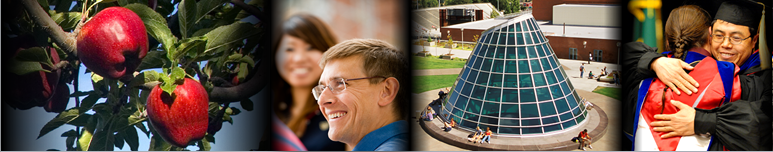 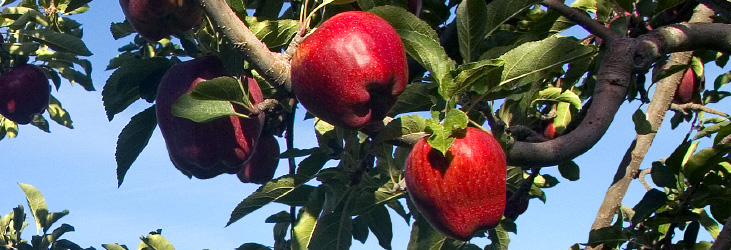 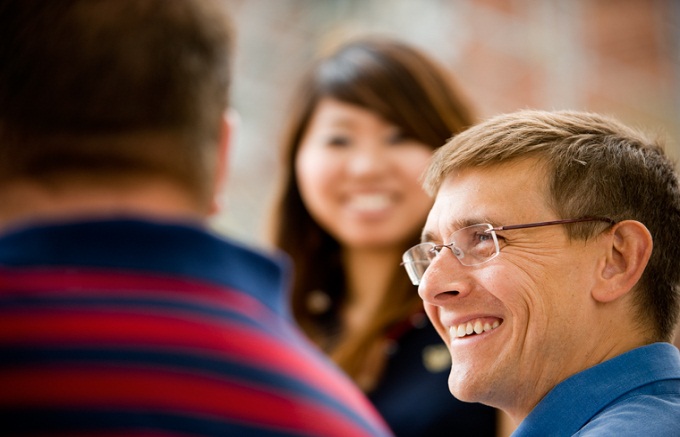 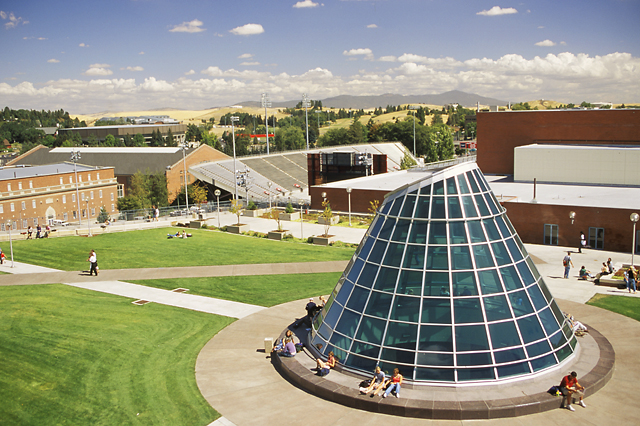 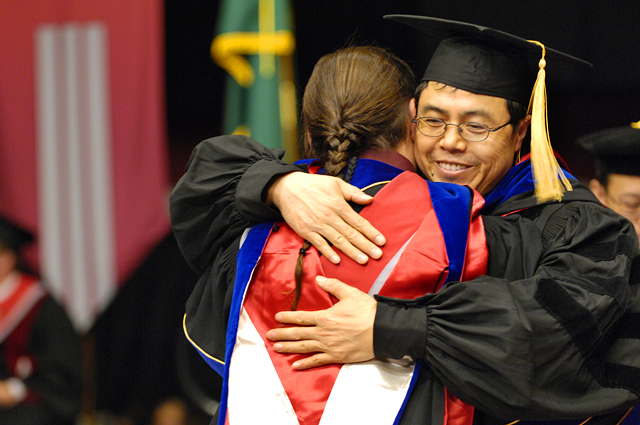 [Speaker Notes: WSU has come a long way over the years, with over 60 state locations in every county of Washington.
Point out the people joining by videoconference as examples.

Besides the thriving Pullman campus, WSU has established campuses in Tri-Cities, Vancouver, and Spokane.  Our extension centers through the College of Agricultural, Human, and Natural Resource Sciences places WSU in every county of the state.  Also, our Global Campus now makes if possible of people in every corner of the world to earn a WSU degree. In addition to the 12 colleges and the Graduate School, the Global Campus provides online learning so anyone anywhere in the world can earn a WSU degree. 

The university now has
Over 30,000 students statewide
Over 2,600 faculty
Over 4,200 employees]
Leadership
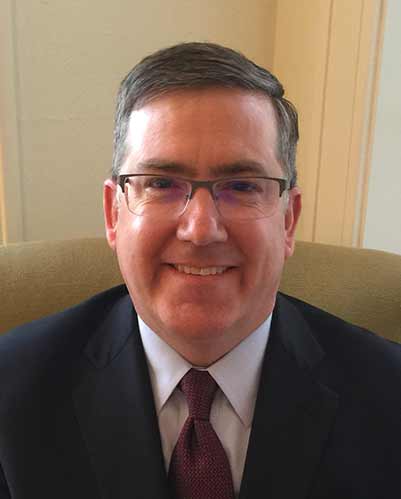 Kirk Schulz 
11th President

WSU Strategic Plan
Core Values and broad mission of Washington State University
Office of the President  - French Admin, Room 422
strategicplan.wsu.edu
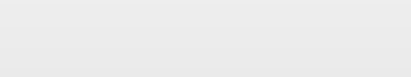 [Speaker Notes: WSU has had a total of 11 Presidents since opening it’s doors in 1892.

Our current president, Dr. Kirk Schulz, joined us in June 2016.

As president, Dr. Schulz leads the way as we strive to accomplish the goals set forth through the WSU Strategic Plan.  It is highly recommended that each employee takes time to visit the website listed and become familiar with the many aspects of this important and far-reaching document.]
Leadership
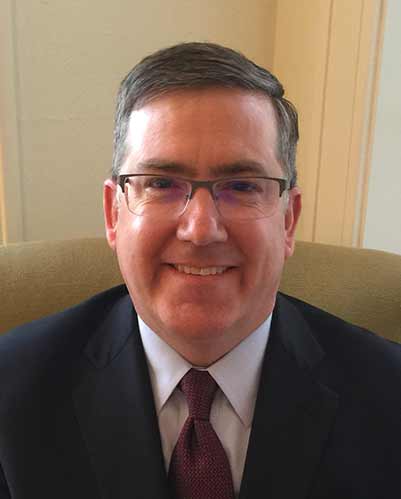 Kirk Schulz 
11th President
Drive-to-25
“Washington State University will be recognized as one of the nation’s top 25 public research universities, preeminent in research and discovery, teaching, and engagement by 2030.”
Office of the President  - French Admin, Room 422
wsu.edu/drive-to-25
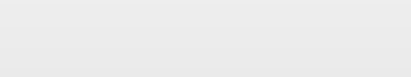 [Speaker Notes: In addition to the strategic plan, Dr. Schulz has created the initiative known as “Drive to 25.”  When accomplished, Washington State University will be recognized as one of the nation’s top 25 public research universities, preeminent in research and discovery, teaching and engagement.  He has identified the year 2030 as the target date for this ambitious effort.

At this time, let’s watch a brief video highlighting some of the many endeavors of WSU.  (Watch video)]
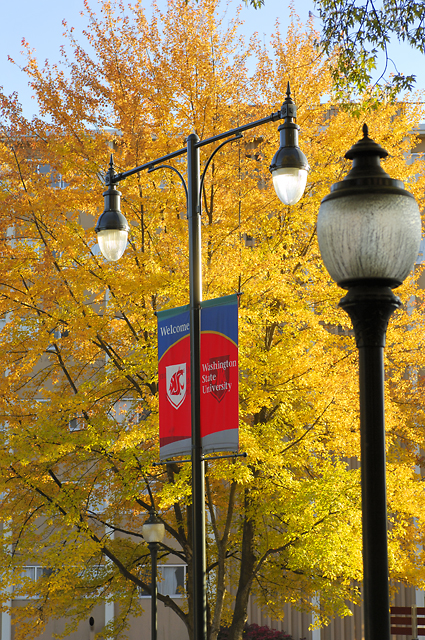 About WSU

WSU Employment

Employee Training & Development

Employee Policies & Resources
[Speaker Notes: That ends the amount of WSU history we will examine today.  No let’s turn our attention to the details of your new position that will likely affect you in one way or another on a day-to-day basis.  This section – WSU Employment – may bring to mind a number of questions and we move through the information.  Once again, I encourage you to ask your questions as we go.]
Parking and Transportation
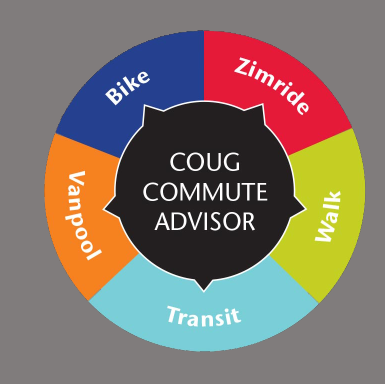 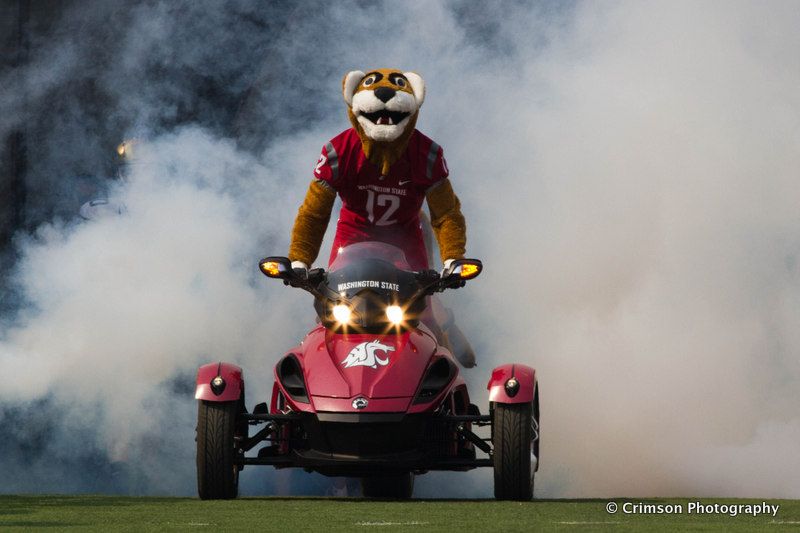 Parking permits may be required, depending on your campus

Annual and daily permits available
Parking Services  in Pullman
corner of Cougar Way and D Street
transportation.wsu.edu
[Speaker Notes: May not go into too much detail since this does not apply to non-Pullman people. Invite questions during the break or let them know that they can visit parking services. Do let them know that everyone needs to be aware of where they are parking and if they have the correct permit.

Information:
Pullman-based employees parking on campus during regular business hours will require a parking permit.

There are various annual permit options available as well as other permit options for those who maybe driving to work occasionally. Permits can be purchased at the time they are issued, however payroll deduction is also available to meet your needs. 

New in 2018: Coug Commute Advisor provides additional information on additional transportation options.  Check it out!!!

When it comes to parking on campus, there are a few things to keep in mind. 

Permits will not work in metered spaces. 
If you are performing work related errands on-campus, your department should provide a service permit, a parking meter key, or other departmental permits available for you to use.
Be sure to pay attention to the Zone signs as well as when signs are posted in your lot, such as game days.
After 5pm most Green/Yellow/Red & Blue zones are available to park w/o a permit.  
Certain lots are closed at various times for maintenance or gamedays. 
Zipcar car rental options.
Zimride rideshare options.
Vanpool: Moscow, Colfax, Lewis-Clark Valley, and Clarkston (working on expanding).
Emergency Ride Home.

The parking and transportation office can assist you on determining which zone and permit option will work best, as well as address any of your transportation questions.]
Employee Handbooks
Administrative Professional
AP Manual
Civil Service
Washington Administrative Code (WAC) 357
Bargaining Unit
Appropriate Collective Bargaining Agreement
Faculty
Faculty Manual
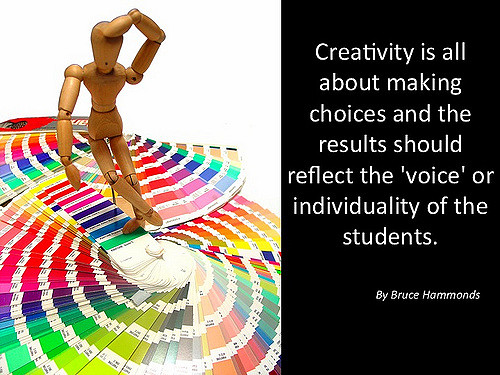 Human Resource Services - Room 139, French Admin Bldg
hrs.wsu.edu
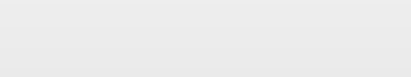 [Speaker Notes: As we mentioned earlier, this presentation focuses primarily on these four types of WSU employment.  Let’s go to the Human Resources website and learn where you can access the employee handbooks for each employee type. Open the web site and show where these handbooks are located.  

Administrative Professional:Classified in accordance with WSU classification benchmarks and meet the AP exemptions set by Washington DOP – generally these positions perform administrative, managerial, professional, research, public service, extension, or a combo of these responsibilities. These positions follow the AP manual.  Often you will hear the term “Exempt” in association with this classification type.  This is a reference to the fact that AP employees are technically exempt from the Civil Service rules, although a great many of these rules and conditions are very similar across differing employee types.

Civil Service and Bargaining Unit:CS and BU position are classified in accordance with Washington Department of Enterprise Services classification specifications; ultimately this means that they are classifications which can be found throughout the state of Washington within other state and higher ed  institutions. CS positions follow the rules set forth in WAC 357.  Open the WA.gov site and select a WAC example.Bargaining Unit positions are typically CS classifications, but the terms and conditions of specific Collective Bargaining Agreements may alter certain WAC’s.Both Civil Service and Bargaining Unit employees must complete the probationary period prior to becoming permanent (for most, this is 6 months).  

Faculty:Classified in accordance with the Faculty Manual and Provost’s Office – generally perform academic, extension, library, research, and student affairs duties as determined by faculty manual.]
Cougar Card
Official University ID
Building access
Library card
Pullman/Spokane bus pass
Discount at the Bookie
Cougar CASH: 10% discount
Payroll Deductible
CougarCard Maxx
Non-Pullman Locations
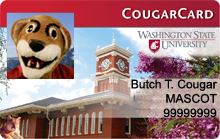 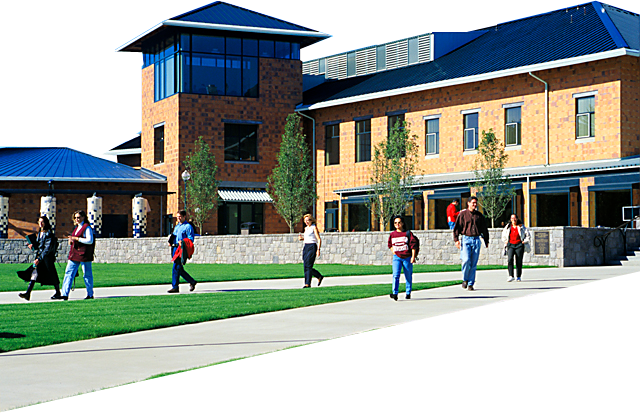 CougarCard Center - Compton Union Building, 
cougarcard.wsu.edu
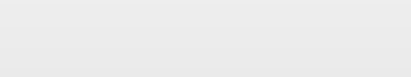 [Speaker Notes: The Cougar Card is your official University ID and used for multiple purposes, including:

Gain access to selected campus offices and buildings throughout the day and after hours as determined by your departments
Use your CC to check out books at any of the University libraries
Ride for free on the Pullman Transit or Spokane Transit systems just by showing your CC
Faculty and staff receive a discount on non-textbook items at the Bookie and Bookie Too just by showing their CC
Adding Cougar CASH to your card for a 10% discount at the Campus Espresso carts or campus markets 
To put money on your card just sign-up for regular paycheck deductions or deposit funds online using a debit card or credit card.
You may upgrade your CougarCard to a CougarCard MAXX. This essentially turns your CougarCard into a debit card, and you can use your CougarCard MAXX for debit card purchases and in ATMs anywhere VISA debit cards are accepted. CougarCard MAXX is done through US Bank

To get your Cougar Card:
Those who work in Pullman can go to the Compton Union Building ground floor. Those who are not in Pullman should ask their supervisor if they do not have a card yet. 
If someone is a student and then becomes an employee, still get an updated CougarCard that correctly identifies you as staff or faculty
If you are not in Pullman: Spokane and Vancouver have card centers, Extensions and Tri Cities: email coug card center directly with photo and scan of other form of ID and they will mail the card to you.]
WSU ID
012345678
[Speaker Notes: We each have a WSU ID as well.  This is an eight character number (nine if you include the leading zero) that is used for most WSU processes.  For example, we have all of your WSU ID numbers on this training roster.  Also, when you create your NID, you will need to provide your WSU ID number.  

This identifier is completely public and not subject to the same confidentiality restrictions as your NID.  Feel free to provide your WSU ID upon request, or to ask it of other depending upon your role with the University.]
Network ID (NID)
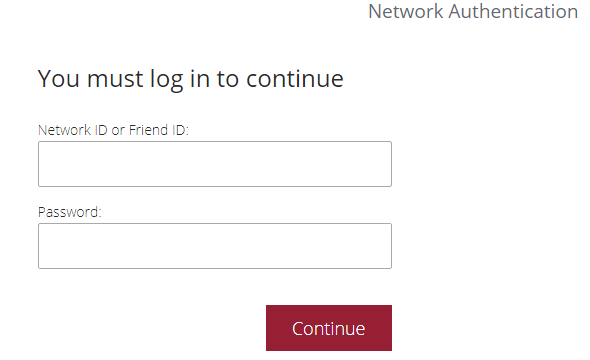 Butch.Cougar
@wsu.edu
. . . . . . . . . .
Information Technology Services wsu.edu/nid
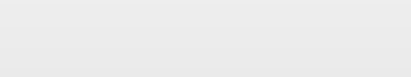 [Speaker Notes: Your Network ID (or NID) is your point of access to WSU’s computing and network services. With this you are able to view your earnings statement and benefits information at myWSU, access WSU administrative systems, establish your email account and access the WSU Online Training System. 

Does anyone not have their Network ID? 

You can create your NID online at www.wsu.edu/nid.  Contact your area IT administrator if you need assistance. 

When creating your NID you will need to have your WSU ID#. 

Emphasize the confidentiality of the NID/Password!  Provide examples and a reference to the Executive Policy. Also mention email security and phishing emails- send suspicious emails to abuse@wsu.edu

Each individual is responsible for any and all use of the WSU network or network services obtained under his/her Network ID.


NOTE: your username will probably be the first part of your email address. (click to display Butch.Cougar; then click to display @wsu.edu)

(click to display password)
     The extremely confidential part of your NID is the password.  NEVER SHARE YOUR PASSWORD!]
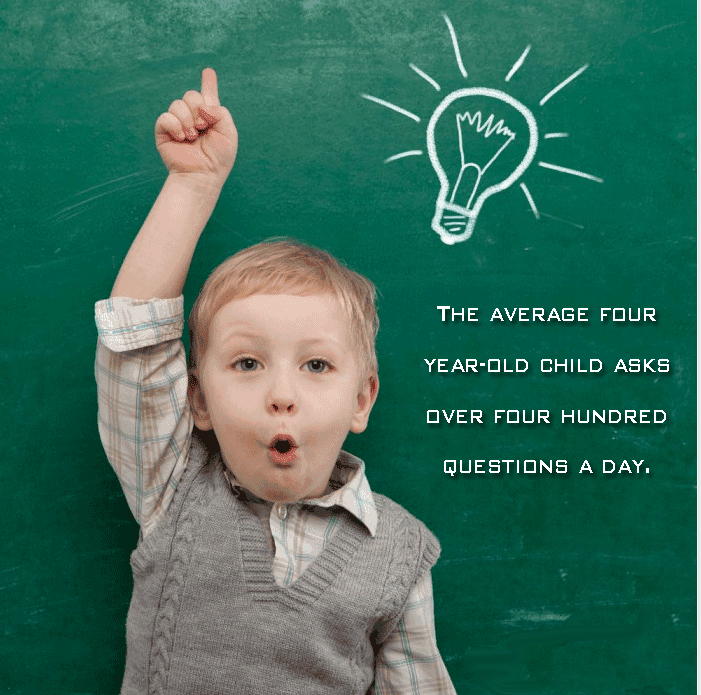 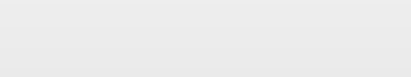 [Speaker Notes: Are you as curious as a 4-year old?  Any questions at this point?]
Payroll Information
Payroll Services Office - French Admin, Room 236
 payroll.wsu.edu
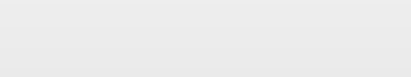 [Speaker Notes: Ask: Has anyone here received their first paycheck yet?  (Hopefully, some have.  Reassure the others they will get paid, too .  Here is how it workds at WSU:)

At WSU, we are on a SEMI-monthly lagged payroll leave period.  That’s a bit of a mouthful . . . let’s break it down.

First the “Semi-Monthly” aspect.  We get paid twice each month – on the 10th and the 25th .   
Exceptions- if 10th or 25th is a holiday or weekend

As for the “Lagged Payroll Leave Period” aspect:
Work performed from the 1st through the 15th of the month will be paid on the 25th (even though there is a payday within that time period)

Work performed from the 16th through the end of the month will be paid on the 10th of the following month  (even though there is a payday within that time period)

This lag allows Payroll to perform all the proper calculations on paychecks, such as deductions and reductions.

Ask if any cyclic (9 month) employees are present.  If so, clarify that Payroll cannot be spread over 12 months; however, Payroll is happy to work with individuals to help them manage their bank account to accommodate this situation.]
Payroll Information
Pay Schedule
Direct Deposit
Self-Guided Orientation
W-4 Employee Withholding
Earnings Statements
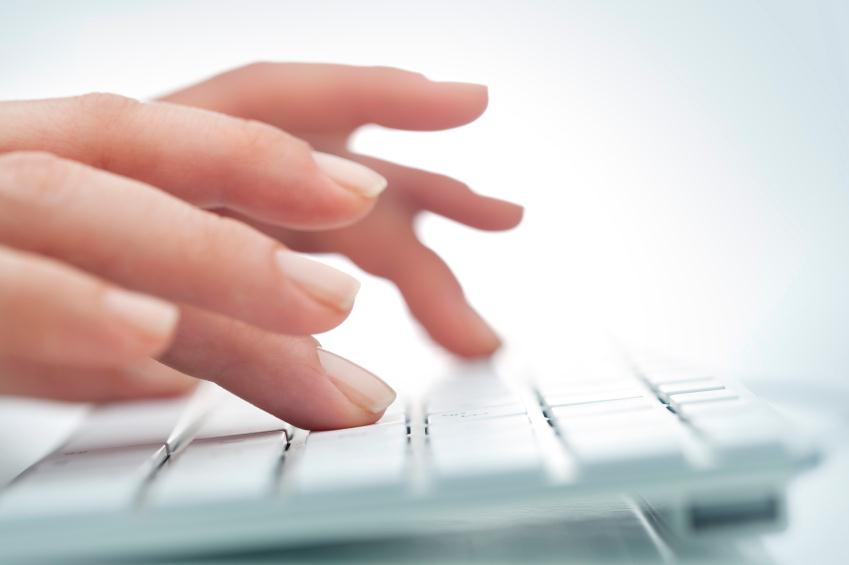 Payroll Services Office - French Admin, Room 236 
payroll.wsu.edu
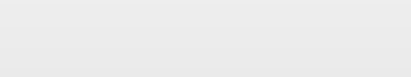 [Speaker Notes: This slide lists some key aspects of Payroll that you should know.  I won’t read you these points because we are going to go to their site and explore.

<Go to Payroll site. If the flash plugin needs activation, do so.>
Pay Schedule:First let’s look at the payroll calendar.  Notice all the 10th and 25th dates for paydays, but also note the exceptions.  This reflects the fact that paydays falling on a Saturday are paid out on the previous Friday, and those falling on a Sunday are paid out on the following Monday.  The same holds true for University Holidays.  Another way to think of it is if the 10th or 25th is a weekend or holiday, we get paid on the closest business day.
Direct Deposit:There are still a few employees who prefer to have their paychecks mailed to their home, but the strong recommendation from Payroll is to sign up for Direct Deposit to your bank.  This will eliminate the fear of a check being lost in the mail and the subsequent wait time if that does happen.  Also, depending upon the relationship between your bank and WSU, you may actually receive your funds a day or two before payday! Here in Pullman you have been provided with a Direct Deposit Authorization Card that you can complete and return to Payroll.  If you are not in Pullman, use this link to download a card for this purpose.  Also, check with your supervisor to determine if you need to mail the card to Pullman, or if your site can take care of the this process for you.

Self-Guided Orientation resourcesHave you ever wondered what all those acronyms mean on your paycheck?  This is just one example of the sort of information that is available through the orientation tools found here.  Check them out!

W-4 Employee WithholdingInstructions and tools to help you complete your “Employee Withholding Allowance Certificate” are available here.  Also note the helpful “Withholding Calculators” on this same page.

Earning StatementsParticularly if you elect Direct Deposit (we really hope you do!), you will need to go online to access your earning statements (or pay stubs).  You can do so on this page (point to link), but we recommend accessing your my.WSU account.  (Demonstrate accessing the my.WSU portal and highlight the “financial profile” on the bottom left corner.  Point out earning statements, benefits summary, direct deposit, etc.  Comment: “This is another great reason why you should never give your NID criteria to others!!!”)]
Payroll Information
Paycheck questions or concerns: 

Contact your immediate supervisor or Payroll Services.
Payroll Services Office - French Admin, Room 236 
payroll.wsu.edu
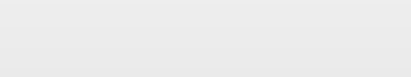 [Speaker Notes: More often than not you will have no problems when it comes to payroll, however if you do ever have an question or concern contact your supervisor or payroll services to resolve the discrepancy. 

Some of the most common errors or problems might include: 
	(1) Receiving no payment - 
	(2) Overpayment of funds
If you are overpaid, contact Payroll immediately because Washington State Ethics Laws prohibit state employee from keeping overpaid funds.
	(3) Underpayment: 
Keep in mind that retroactive premiums will be withheld from your first paycheck after you sign-up for Benefits. As such, it is important that you sign-up for benefits as soon as possible to reduce this retroactive payment.]
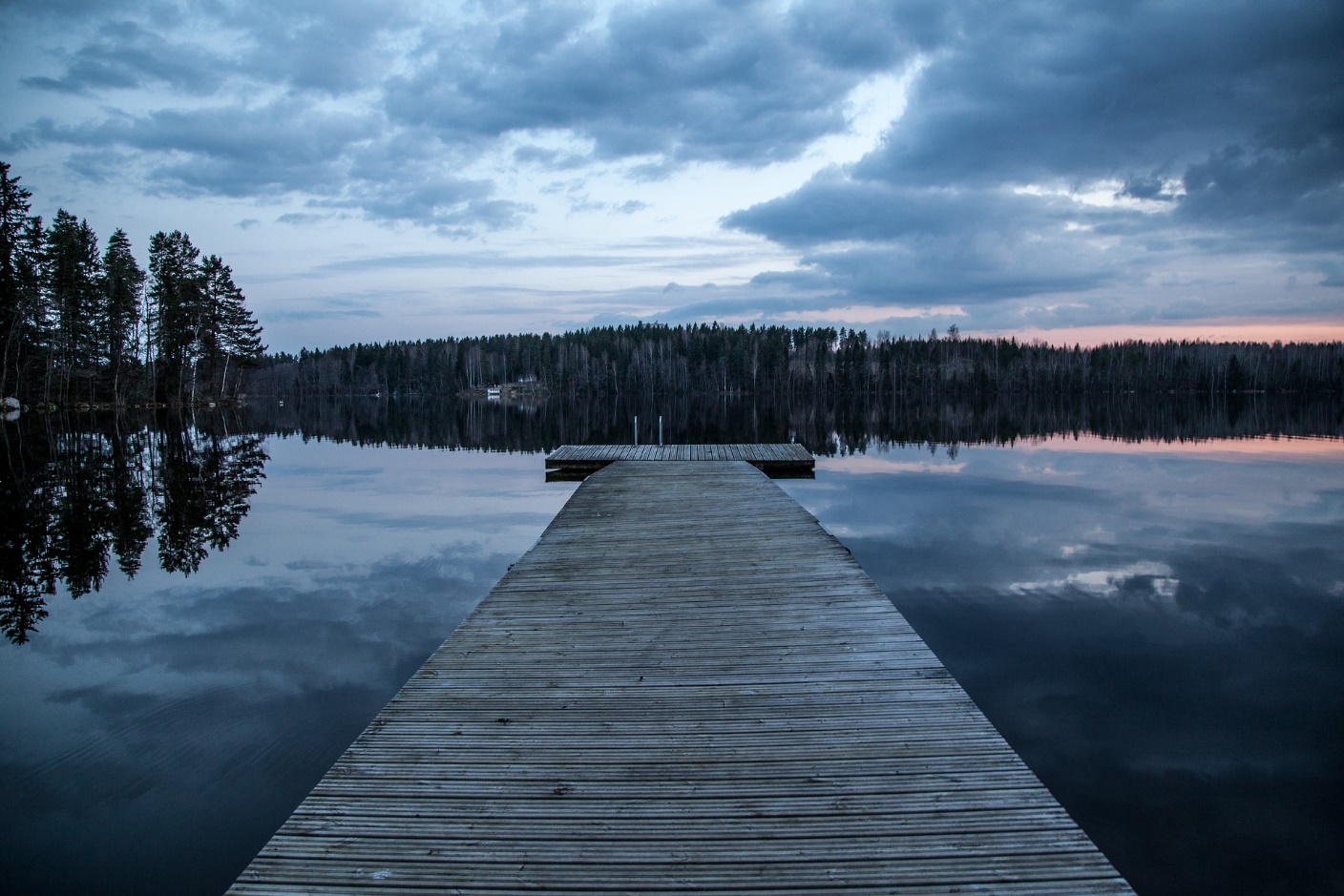 [Speaker Notes: At this slide ask for any Payroll questions.  It also provides a lead-in to the wonderful concept of Annual Leave (“You could be here!”)]
Leave Information
Annual Leave
Full time Faculty* and Admin Prof
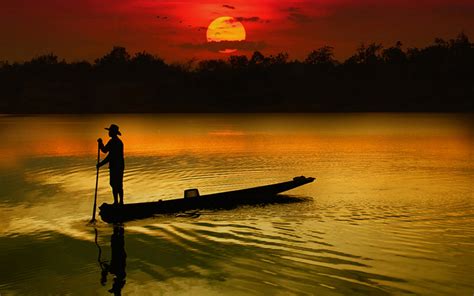 * 	Faculty appointments must 	be 12 month appointments
16.67 hours 
per month
Maximum accrual: 352 hours
[Speaker Notes: There are multiple leave options available to WSU faculty and Staff.  Please note that for all employees, paid leave cannot be used prior to earning it.  Accruals (and thus, availability to use leave) are adjusted at the end of each month

Annual Leave accruals vary depending on employee type.  

Fulltime AP employees and Faculty on annual appointment each earn 16.67 hrs/month and can earn a maximum of 352 hours.  This is a “hard” maximum, meaning employees can never exceed the 352 hours.]
Leave Information
Annual Leave
Full time Civil Service and BU
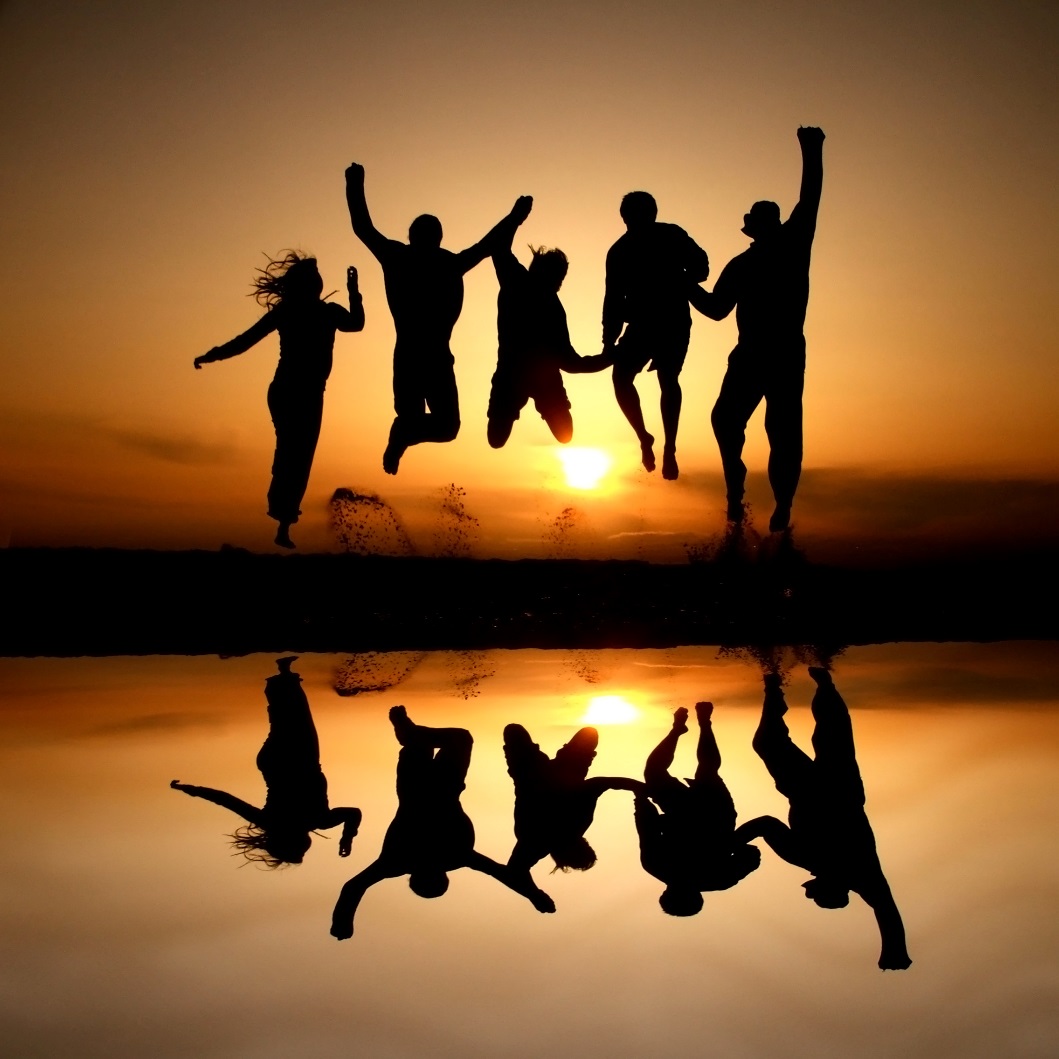 9.33 hours 
per month
(progressively increasing)
Maximum accrual: 240 hours(on anniversary date)
[Speaker Notes: Full time Civil Service and Bargaining Unit employees begin their appointments by earning 9.33 hours per month.  This amount, however, is “progressively increasing.”  That is, this accrual rate increases over time (click link; describe policy and explain we will show more policy navigation later).

As for maximum accruals, there is a “soft” maximum of 240 hours in place.  That is, if you are this type of employee, you can temporarily exceed this 240 hour maximum, but upon your anniversary date you will lose any hours that exceed this maximum.  In other words, if you have more that 240 hours on your anniversary date, that overage will be subtracted from your accrued amount.

Incidentally, “hire date” is defined as your most recent date of hire without a break in service.]
Leave Information
Sick Leave
Full time employees
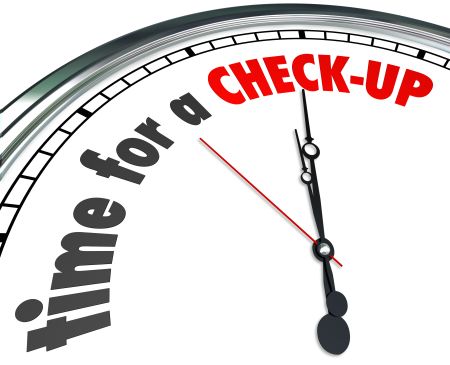 8.00 hours 
per month
No maximum accrual
[Speaker Notes: Sick leave is accrued the same for each employee type. 

Full time employee earn 8 hours of sick leave per month

Sick leave accruals have no maximum

You don’t necessarily have to be “sick” to use your sick leave- you can also use sick leave for doctors appointments, sick child, etc.  However, it is against University policy to “pretend” to be sick and use this leave as though it were annual leave.  Please refrain from such a practice.]
Leave Information
10 University Holidays
PAY STATUS vs. LWOP
Civil Service
Full work shift prior to holiday
Faculty and AP
Any part of work shift prior to holiday
Bargaining Unit
Check Collective Bargaining Agreement
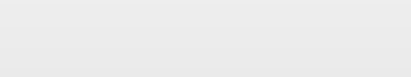 Human Resource Services - Room 139, French Admin Bldg
hrs.wsu.edu
[Speaker Notes: Holiday Pay: (LWOP =Leave Without Pay)
WSU observes 10 paid holidays each year (click on link and navigate to schedule)
Note the “Personal Holiday” at the bottom of the list.  We will discuss that momentarily.

These are paid holidays, but only if you are in “Pay Status” the prior work shift in order to receive payment for the holiday
Pay Status refers to any condition except Leave Without Pay (LWOP).  In other words, if you are actually working that day, or perhaps out on Annual Leave or Sick Leave, then you are actually getting paid that day.  This means you are in Pay Status
But if you are out that day and for some reason are on “Leave Without Pay” – that is, not using any sort of leave – then you are considered out of Pay Status.  If that is the case on the scheduled workshift immediately prior to the holiday, you will not be paid for that holiday

Civil Service employees must be in Pay Status for the entire work shift prior to the holiday.  For most of us working full time, that would be the 8 hour shift

Faculty and AP employees must be in pay status for any portion of the work shift prior to the holiday
Bargaining Unit employees are advised to check their Collective Bargaining Agreement for details.  It may be the same as Civil Service conditions, or it may vary]
Leave Information
Personal Holiday
Civil Service
Immediately available for use
Jan 1 – Dec 31
Faculty and AP
Immediately available for use
Jul 1 – Jun 30
Bargaining Unit
Check CBA
Jan 1 – Dec 31
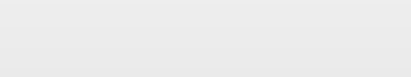 Human Resource Services - Room 139, French Admin Bldg
hrs.wsu.edu
[Speaker Notes: In addition to the 10 Holidays, full time employees receive 1 personal holiday per year (part time employees are prorated).  This means you are able to select any day of the year – subject to supervisory approval – as an additional paid holiday.  One stipulation: while you are permitted to use Annual Leave or Sick Leave in small increments (an hour or two at a time when desired), the Personal Holiday must be used in its entirety on that selected day.

It is also important to understand that you are allowed to accrue only one Personal Holiday.  This is a “use it or lose it” situation.  If you do not use your Personal Holiday within the date range for your position type, you will lose that one in the same moment you accrue its new replacement:

FAC, AP – the personal holiday is immediately available and must be used by the end of the fiscal year

CS – also immediately available and must be used by the end of the calendar year

BU – may be immediately available, but some contracts stipulate a requirement to wait 4 months before using.  As always, BU employees should be familiar with their CBA]
Leave Information
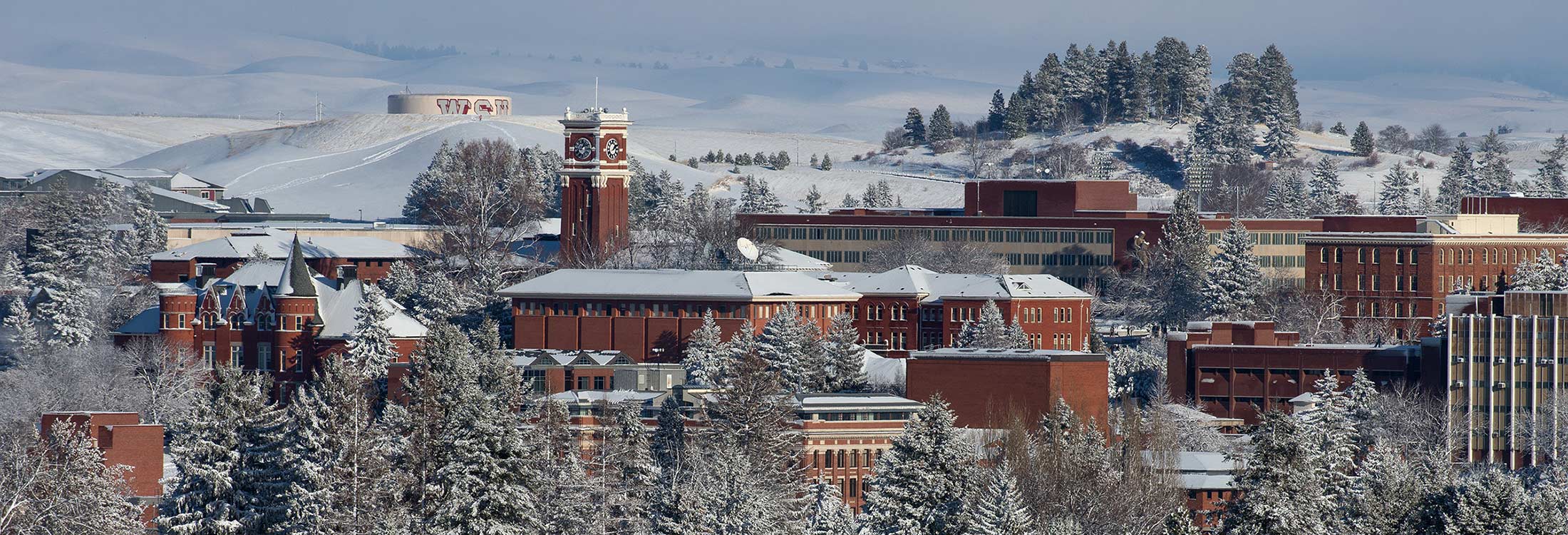 December Holiday 
Reduced Operations

WSU will close all non-essential business operations and associated buildings at all locations during the period covering the December Holiday Reduced Operations.
Plan ahead and work with your supervisor.
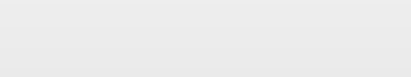 Human Resource Services - Room 139, French Admin Bldg
hrs.wsu.edu
[Speaker Notes: Read FAQs and look at website before NEO

Read the statement on the slide.

Beginning in 2011, WSU has closed all non-essential business operations and associated buildings during a brief period closing the calendar year.  This measure was actually suggested by employees in response to University official’s request for possible cost-saving ideas.

Open web site and navigate to schedule.

As new employees (especially if hired later in the year), it is critical to understand and prepare for the December closure. The first step is to check with your supervisor as to what you should expect during the period of Reduced Operations.  Ask: Am I considered essential?  Will I be expected to work those days?  

If you are considered essential, plan to work as usual.  However, if your position is not deemed essential during this time, you will be expected to take those days off and use the normal leave accruals to cover your time.  Please understand that all standard leave usage provisions apply during this time just as they do throughout the year.  There are no special exceptions (for example, an employee may not use sick leave inappropriately to cover portions of the December closure days).

If you are limited in the amount of leave you have available to cover this period, you will need to be off work on “Leave Without Pay (LWOP).”  This will impact your paycheck for this period.  One suggestion to mitigate this impact is, if possible, to save your Personal Holiday for use on the work shift immediately preceding the January 1st New Years Holiday.  This puts you in Pay Status for that particular day as well as for the Holiday itself, as we discussed earlier.]
Overtime Provisions
Are you eligible for overtime?
1½ times compensation over 40 hrs
30 min. meal period within 5 hrs
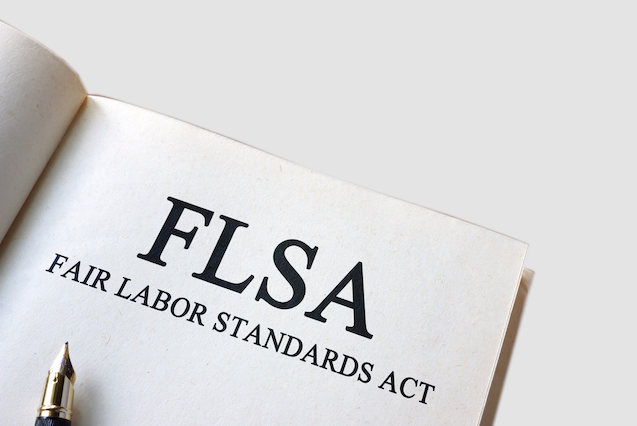 15 min. rest period for every 4 hrs
Monthly Time Report
[Speaker Notes: The Fair Labor Standards Act sets and regulates minimum wage, overtime pay, equal pay, record keeping, and child labor standards for covered employees.  HRS determines overtime eligibility for positions based on these federal standards.

OVERTIME ELIGIBLE 
EE’s considered OVERTIME ELIGIBLE are covered under the FLSA (Fair Labor Standards Act) and are eligible for overtime compensation if they work more than 40hrs/work week.  This compensation is provided at a rate of 1½ times the normal rate for the hours exceeding 40 in the workweek.
This imbursement may be taken in the form of compensatory pay, or as compensatory time.  Your preference should be communicated to your supervisor. 
Fulltime EE’s are entitled to a 30 minute unpaid meal period to occur no more than 5 hours after the beginning of the shift. Employees may request to waive this meal period, but since this is Federal Law it is necessary to submit the request with a form that will be need to be approved by your department manager or director. 
Additionally, overtime eligible employees receive a 15 minute paid rest period for every 4 hours worked. Unlike the meal period, these rest periods may not be waived or combined.  If you are called back to work duty during your break for some reason, you are placed on what is called “intermittent” break.  This means you still have an uncompleted break and you are allowed to complete the remaining portion as soon and reasonably possible.
Overtime eligible employees are required to fill out and submit a time report in which they track the time they worked each month
Open time report, show them “balances box” and explain importance of filling out balances box correctly

OVERTIME EXEMPT 
Employee considered OVERTIME EXEMPT are those who have been designated by HRS as “overtime-exempt”. 
Overtime exempt employees are required to fill out and submit leave reports in which they track any leave they took each month. There is a similar “balances box” in the leave report. 
Clarification: Overtime exempt employees should also be mindful of healthy work efforts, taking appropriate meal and rest periods even though they are not officially addressed by FLSA

If you have questions regarding whether you are overtime eligible or exempt please follow up with your supervisor or area payroll individual.]
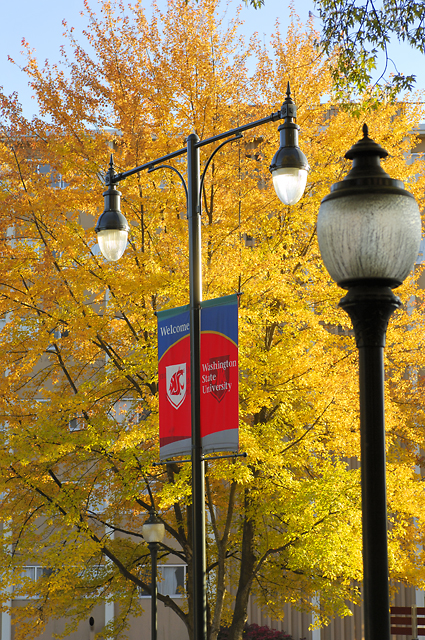 About WSU 

WSU Employment

Employee Training & Development

Employee Policies & Resources
Training & Development
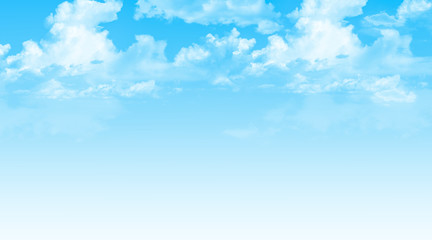 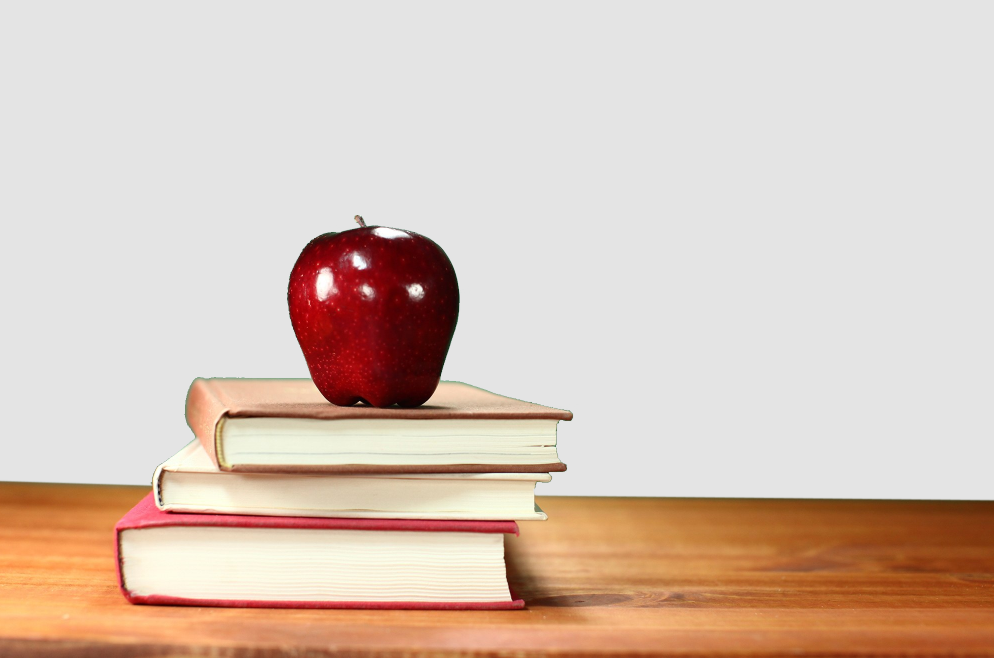 Online Training
Instructor Led Training
Academic Classes(Tuition Fee Waiver Policy)
[Speaker Notes: WSU employees are encouraged to select from and participate in the many available training opportunities.  Professional development can be loosely grouped into three general categories:

Online Training:Through our contract with SkillSoft, all employees have ready access to over 3,000 online courses and more than 25,000 online books and other publications.  Your personal training account may already be activated; this is typically done the first or second Friday following your appointment start date
Instructor Led Training:On average, between 400 to 600 live trainings are scheduled and coordinated through this same training system each year.  Most of these are videoconferenced to allow people across the many University locations to participate
Academic Classes:Through the “Tuition Fee Waiver Policy,” many people complete a variety academic courses or even college degrees while employed at WSU.  Later, we will show you where this policy is found, but for now let me explain the general highlights of this policy.  Each Fall and Spring semester, permanent employees who are working at least 50% FTE can request supervisory approval to attend up to six credit hours of academic courses.  The tuition for these courses is waived, although a small $5.00 administrative fee must be paid.  This fee is for the entire semester, not per credit.  Also, a “one-time” admission fee will also be charged.  This is $25.00 for non-matriculated and $50.00 for matriculated students.  



BPPM 60.70. Most departments provide different sorts of trainings specific to their functions and requirements.  Human Resource Services represents the “central” training system for the University, however, and most departments work through us for coordination and record-keeping purposes.

Through the WSU Online Training System, you can choose from hundreds of live, instructor led seminars and workshops each years.  Additionally, thousands of online courses and books are available.]
Training & Development
Directed Training
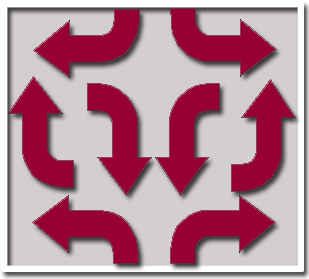 Safety

Procurement and Contract Training 

State Ethics Law

Customer Service
Discrimination, Sexual Harassment and Sexual Misconduct Prevention
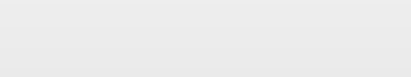 Human Resource Services - Room 139, French Admin Bldg
hrs.wsu.edu
[Speaker Notes: Your access to the various training opportunities comes in one of two ways: directed and elective.

Directed training is that training that is directed by your supervisor, department, or the University. The amount of “directed” training is determined by your supervisor. Some examples are listed here:
For instance, we will all experience some sort of safety-related training.  The amount and type of safety training you personally experience will depend upon your position and the duties of that position.
Likewise, if you are involved in procurement of goods for your department or have a role in the contract management processes for the University, you will be asked to complete a certain amount of training related to those topics.
Most employees are encouraged to complete State Ethics Law training early in their careers and we will have some information on this important law in the next section of our orientation today.  Another example that is often required is Customer Service training, helping us to serve our students and each other as congenially and professionally as possible.

Also on this list is the Presidentially mandated requirement to complete “Discrimination, Sexual Harassment and Sexual Misconduct Prevention Training” within six months of your employment start date.  This training then needs to be refreshed every five years.

Open HRS Training homepage and navigate to DSHP page.  Demonstrate the link to the online DSHP course.

Note: new employee accounts are typically uploaded each Friday.  Depending on your start date, you may need to wait a week or so for access.  Also, certain computer configurations are necessary.  Contact us if you experience difficulties.]
Customer Service at WSU
Cougar Nation
Greet
Receive
Offer  
Walk that extra mile
Together, we can exceed expectations by engaging all members of our University Community, including students, parents, faculty, staff and visitors!

Let’s GROW together!
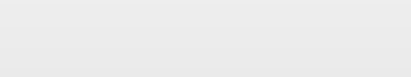 Human Resource Services - Room 139, French Admin Bldg
hrs.wsu.edu
[Speaker Notes: Before moving on to a brief discussion of “Elective Training,” I would like to share a brief comment regarding the Customer Service philosophy adopted by the University.  Since Customer Service training is one of the items on the previous list, it seems an appropriate time to mention our desire to GROW with our customers and with each other.  We aspire to:

Greet our customers appropriately
Receive them warmly into our classrooms, labs, offices and culture

Offer them the services we represent with professionalism

And together, walk that extra mile.]
Training & Development
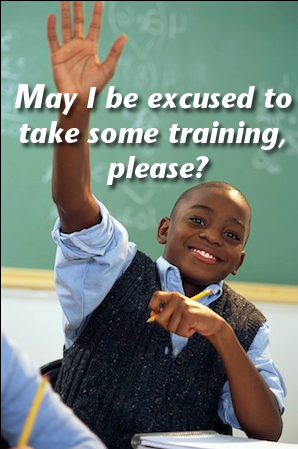 Elective Training
Release Time for Training Policy

96 hours per fiscal year
Paid release time during working hours
[Speaker Notes: Finally, “Elective Training” is that which you personally identify and select as professional development you would like to pursue.  training that you elect or personally identify to attend. The amount of “elective” training employees are allowed is described in the “Release Time for Training” policy. Specifically:
An eligible full-time employee is allowed 96 hours per fiscal year.
An eligible part-time employee’s hours are based on FTE.
Both directed and elective training are subject to release time, in which employees are paid to attend trainings. Supervisory approval is required before employees may attend training.  Also, for more than 20 hours of release time, the supervisory may ask the employee to submit a training plan outlining his or her development goals.]
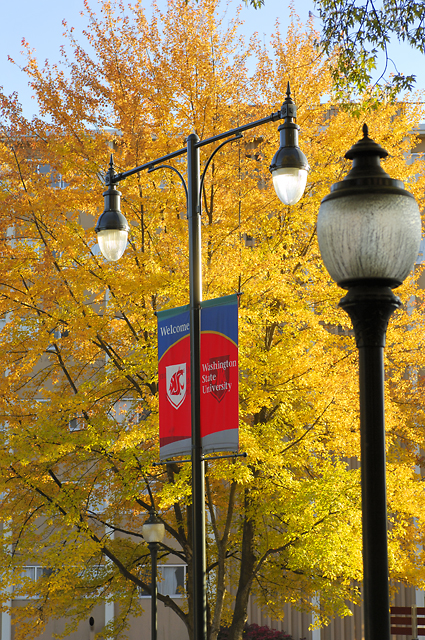 About WSU 

WSU Employment

Employee Training & Development

Employee Policies & Resources
University Policies
Business Policies and Procedures
Safety Policies and Procedures
Educational Policies and Procedures
Executive Policies
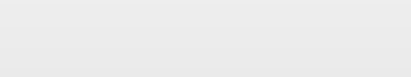 Office of Procedures, Records, & Forms 
policies.wsu.edu
[Speaker Notes: Holiday Pay: (LWOP =Leave Without Pay)
WSU observes 10 paid holidays each year (click on link and navigate to schedule)
Note the “Personal Holiday” at the bottom of the list.  We will discuss that momentarily.

These are paid holidays, but only if you are in “Pay Status” the prior work shift in order to receive payment for the holiday
Pay Status refers to any condition except Leave Without Pay (LWOP).  In other words, if you are actually working that day, or perhaps out on Annual Leave or Sick Leave, then you are actually getting paid that day.  This means you are in Pay Status
But if you are out that day and for some reason are on “Leave Without Pay” – that is, not using any sort of leave – then you are considered out of Pay Status.  If that is the case on the scheduled workshift immediately prior to the holiday, you will not be paid for that holiday

Civil Service employees must be in Pay Status for the entire work shift prior to the holiday.  For most of us working full time, that would be the 8 hour shift

Faculty and AP employees must be in pay status for any portion of the work shift prior to the holiday
Bargaining Unit employees are advised to check their Collective Bargaining Agreement for details.  It may be the same as Civil Service conditions, or it may vary]
State Ethics Law
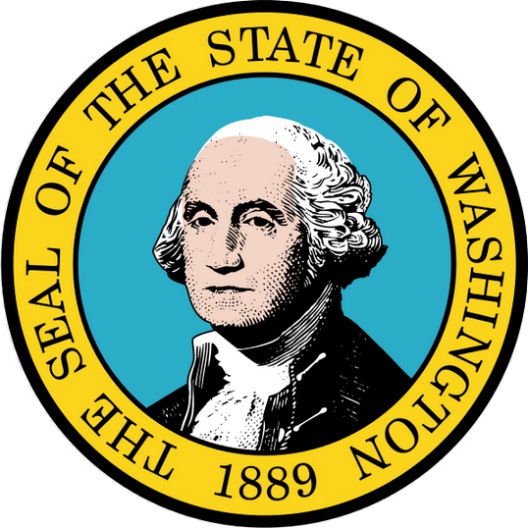 Conflicts of Interest
Special Privileges
Gifts are Restricted
Political Activities
State Resources
De Minimis – Infrequent, occasional use
Ignorance is Not a Defense
Office of Internal Audit - Info Tech Bldg., Rm 2127
 internalaudit.wsu.edu
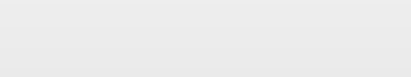 [Speaker Notes: Encourage all to attend training. The State Ethics law addresses allowable use of state resources, special privileges, outside compensation, conflicts of interest, gift restrictions, etc. Everything we do, we do for the benefit of the state and the state agency that we work for.
The only special privilege allowed is to keep travel points and airline miles.  There is no way for WSU to keep or track those, so they have given those to employees.
Can’t accept gifts if they would influence a decision.  $50 max amount you can accept per year.
The Ethics Law states that all state officers and employees have a duty to ensure the proper stewardship of state resources which includes anything provided to WSU employees to perform their jobs; Exp. Computers, equipment, facilities. Etc.. 
State resources may not be used for private benefit or gain. Which essentially means that you may not avoid a cost or expense by using WSU resources to benefit yourself or use a WSU resources to support an outside business or interest
Employees are personally liable for violating the Ethics Law whether they know what is says or not!
Penalties may be assessed by more than one agency if you are found to be in violation of the State Ethics act which include WSU, Executive Ethics Board, & the State Auditor’s Office
The ethics act does provide an exception, knows as De Minimis, which is infrequent, occasional personal use resulting in little or no cost to WSU and does not disrupt WSU Employees or the operations. 
Although the act does provide for an exception, there are some Prohibited Purposes which result in a violation regardless of the use: 
Outside business/Private employment
Outside Organization/Group solicitation
Political Campaigning
Lobbying
Use of property away from WSU

There is a lot more to the Ethics act then what we just went over. As such, I would strongly encourage each of you to attend the WSU State Ethics Training that is offered]
Whistleblower Act
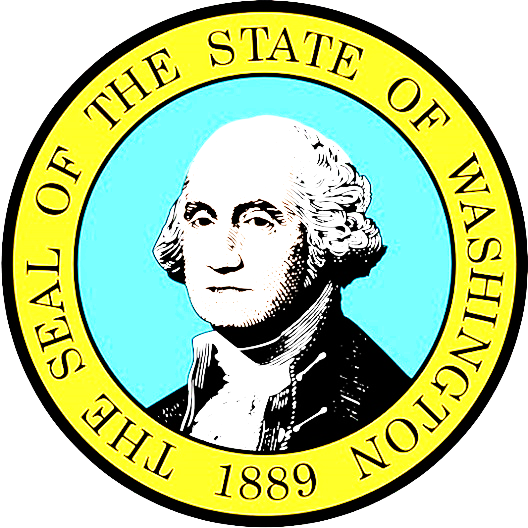 Provides a safe avenue for state employees to report suspected improper governmental action 

Makes retaliation against whistleblowers (and witnesses participating in an investigation) unlawful, and authorizes remedies for occurrence.

Reports issued at sao.wa.gov
Office of Internal Audit - Info Tech Bldg., Rm 2127
 internalaudit.wsu.edu
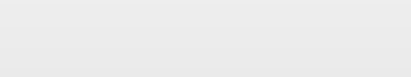 [Speaker Notes: Encourage all to attend training. 

The State Whistleblower Act offers protection to employees who, in good faith, report suspected improper governmental action.  

University employees may file complaints to the State Auditor's Office in Olympia, or to the Office of Internal Audit  on the Pullman campus. As with State Ethics Law, training is regularly offered on this topic and can be found in the online training calendar we examined earlier.

Fun example: If you see your supervisor take one of the vanpool vans, load up the children and go to Disneyland, you may consider reporting them for improper use of university property]
Public Records Act
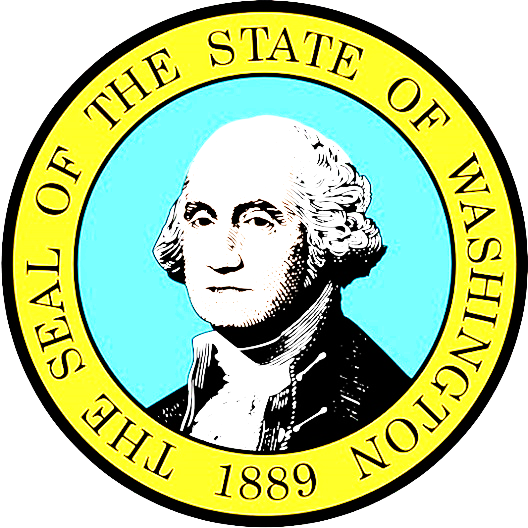 We are each creating University Records in the daily course of doing our jobs
Documents
Email
Notes
Physical
Electronic
Etc.
These records may be requested by a member of the public.
Office of Public Records - Info Tech Bldg., 3033
 public-records.wsu.edu
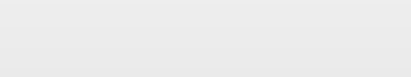 [Speaker Notes: Encourage all to attend training. 

Ask:  “Do you find yourself using expressions like ‘I need to check my email’?“  

This is one example of how we sometimes misinterpret conditions.  The reality is that “our” email is really the property of the State of Washington.  This is also true with the documents we create, the notes we take, and so forth, whether they be physical or electronic.  As such, these actually University records that can be requested by a member of the public. Please be aware of what you are writing, emailing, etc.  Also, make sure you are keeping proper files and keeping files and records that may be requested organized in a way to make them easy to find and access.]
Safety Resources
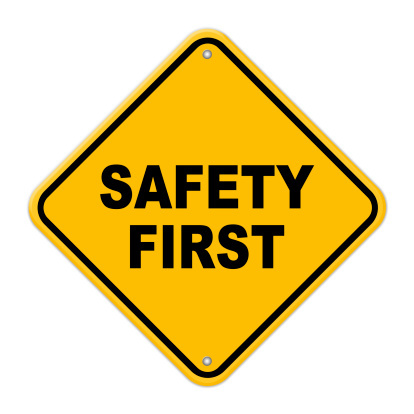 Safe Environment Resources
WSU Police
my.wsu.edu 
WSU Alert
Update emergency contacts
Environmental Health and Safety
Department specific information
Tobacco-free campus in Pullman, Spokane, Tri-Cities & Vancouver
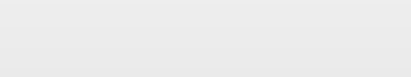 Human Resource Services - Room 139, French Admin Bldg
hrs.wsu.edu
[Speaker Notes: Safe Environment Resources link can be found at the bottom of every HRS Page. 

WSU Safety – download a copy of the safety guide which can be found at the Campus Police website. Please note that if you are calling 911 from your office it will take 7 seconds for the call to go through.

WSU Alert – visit the webpage for emergency info; two notification systems in place
WSU Outdoor Warning System: installed in the fall of 2007 – it consists of sirens and PA units that will provide info during an emergency situation.
Emergency Notification System: voice, text, and emails sent directly to your home phone, cell phone, home email etc. to provide warnings in the case of emergency.  Update your personal emergency contact information and sign up for the Emergency Notification System on the myWSU portal 

Specialized training courses available upon request delivered by EH&S staff directly at your workplace. Visit the EH&S website to view available courses.

Your supervisor/manager is responsible to providing job specific safety information and training to you.  

Tobacco-free campus in Pullman, Spokane, Tri Cities and Vancouver
Smoking and nicotine is not permitted within the perimeters of these WSU campuses.]
Employee Assistance Program
The EAP provides confidential assistance in identifying, managing and resolving personal and work-related problems that may affect job performance or quality of life issues.
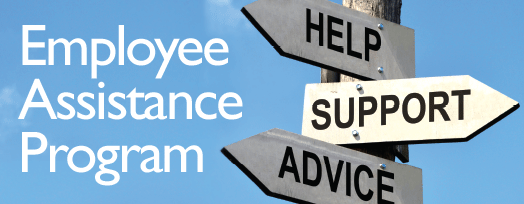 Grief and loss
Job performance
Parenting issues
Relationship and family concerns
Stress
Substance abuse
Anger management
Anxiety
Conflicts at work
Depression
Domestic violence
Emotional and/or psychological issues
Financial
Employee Assistance Program 
dop.wa.gov/eap
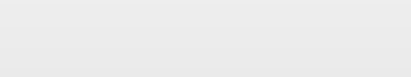 [Speaker Notes: The Employee Assistance Program is a free and confidential service available to WSU employees.  Release time may be used to seek professional help in identifying, managing and resolving personal and work-related problems such as those listed here.]
Employee Assistance Program
The EAP provides confidential assistance in identifying, managing and resolving personal and work-related problems that may affect job performance or quality of life issues.
Up to three free visits per issue followed by community referrals

Appointments are considered to be time worked

Supervisory approval for appointment times is required

Actual visits are confidential
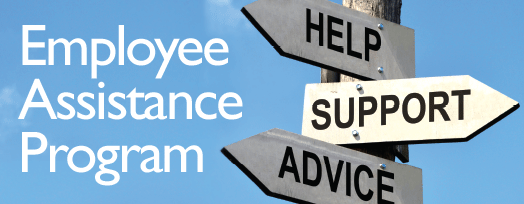 Employee Assistance Program 
dop.wa.gov/eap
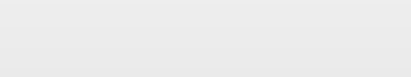 [Speaker Notes: Most – perhaps all - of your insurance include some provisions for counseling.  This is good to know!  But this resource is what many call “pre-insurance” assistance.  That is, you are able to meet with a licensed professional up to three times per issue.  If continued care is required, you will need to follow up with community referrals.  At this time, you would want to check your insurance provider to understand your coverage.

The initial three visits are considered work time if you choose to visit the professional during your normal work schedule. While supervisory approval of release time is required for the actual appointment times, the visits themselves are confidential.]
Retirement Orientation
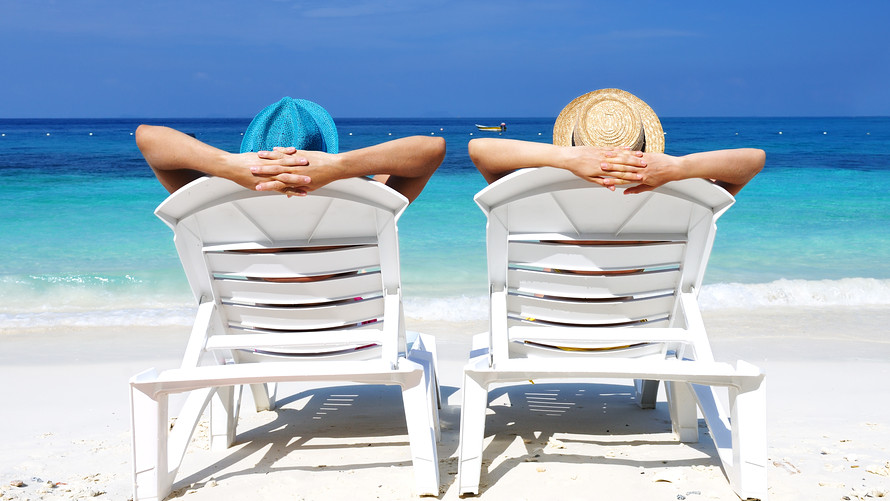 1:30-2:30	Faculty and Administrative Professionals

3:00-4:00	Civil Service and Bargaining Unit Employees
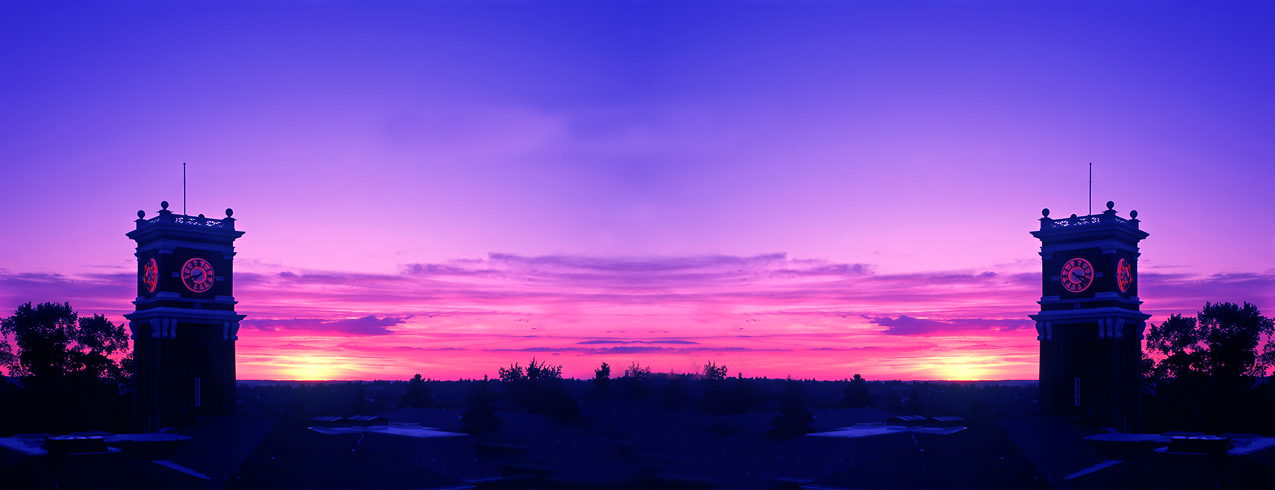 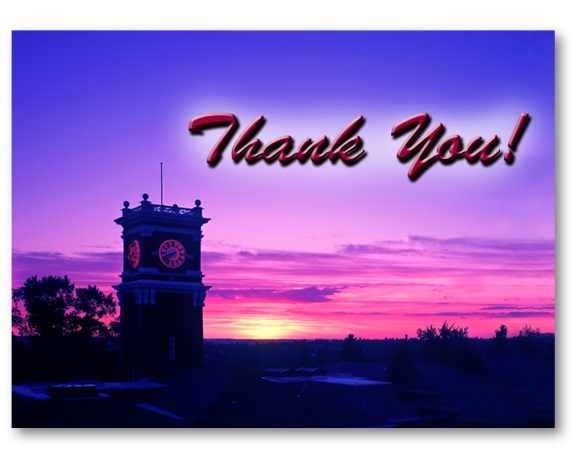 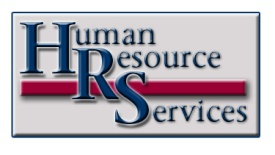 [Speaker Notes: In closing, we return to the beautiful pink and blue of the Pullman sunsets.  Thank you again for joining WSU.

Take 15 minutes and return here for the benefits portion of this morning’s orientation.]